Ljetni produženi boravak13.lipnja do 8.srpnja 2016.
OŠ 22.lipnja, Sisak 
8.lipnja 2016.
Inicijativa Grada Siska
Mjesto održavanja- OŠ 22.lipnja,Sisak
Korisnici : Učenici- zainteresiranih roditelja učenika do 1.do 3. razreda polaznici produženog boravka
Voditeljice – učiteljice u produženom boravku svih OŠ Grada Siska
Realizacija programa u suradnji s ustanovama Grada Siska
Mogućnost tjednog uključivanja  i plaćanja
I.tjedan 13.-17.lipnja 2016.
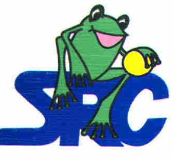 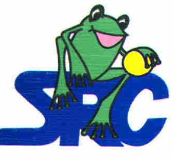 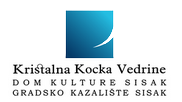 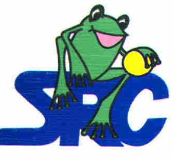 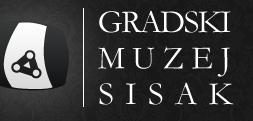 II. tjedan 20.- 24.lipnja 2016.
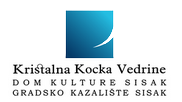 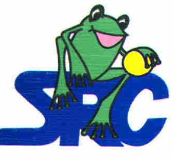 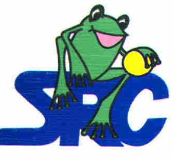 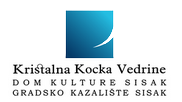 III.tjedan 27.lipnja do 1. srpnja 2016.
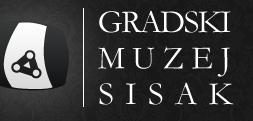 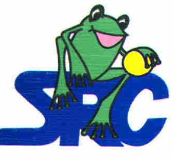 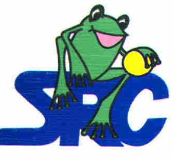 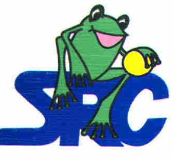 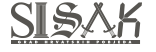 IV. tjedan 4.- 8.srpnja 2016.
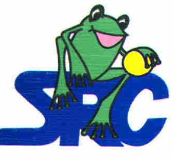 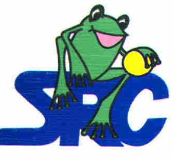 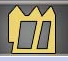 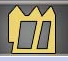 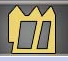 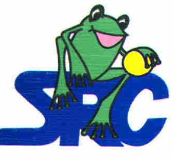 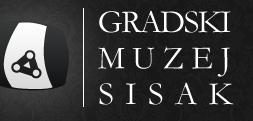 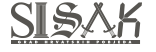 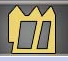 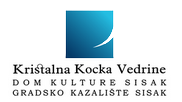 Pravila
Roditelji potpisuju ugovor o korištenju
1 tjedan – 200 kn
2 tjedna-   300 kn
3 tjedna – 400 kn
4 tjedna-   500 kn 

Pridržavanje pravila  ponašanja

VAŽNO – poštivanje dnevnog rasporeda

Mogućnost kontakta s učiteljicama mob- 
099 8462 771
Suglasnost

odlazak na bazen
odlazak na radionice KKV
odlazak radionice Gradski muzej Sisak
odlazak na radionice Narodna knjižnica i čitaonica Vlado Gotovac dječji odjel
obilazak Grada u organizaciji Turističke zajednice
cjelodnevni  izlet  Stari grad u povratku vožnja brodom
piknik Zibel
Učenici odlaze kući
- vrijeme-

u 14,00 sati
u 15,00 sati
u 16,00 sati
u 17,00 sati
Učenici odlaze kući 
   - način

samostalno
u pratnji  ______________
Primjerena odjeća, obuća 
Zaštita od sunca, komaraca, krpelja…